COLORS
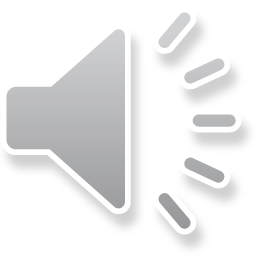 This is red.
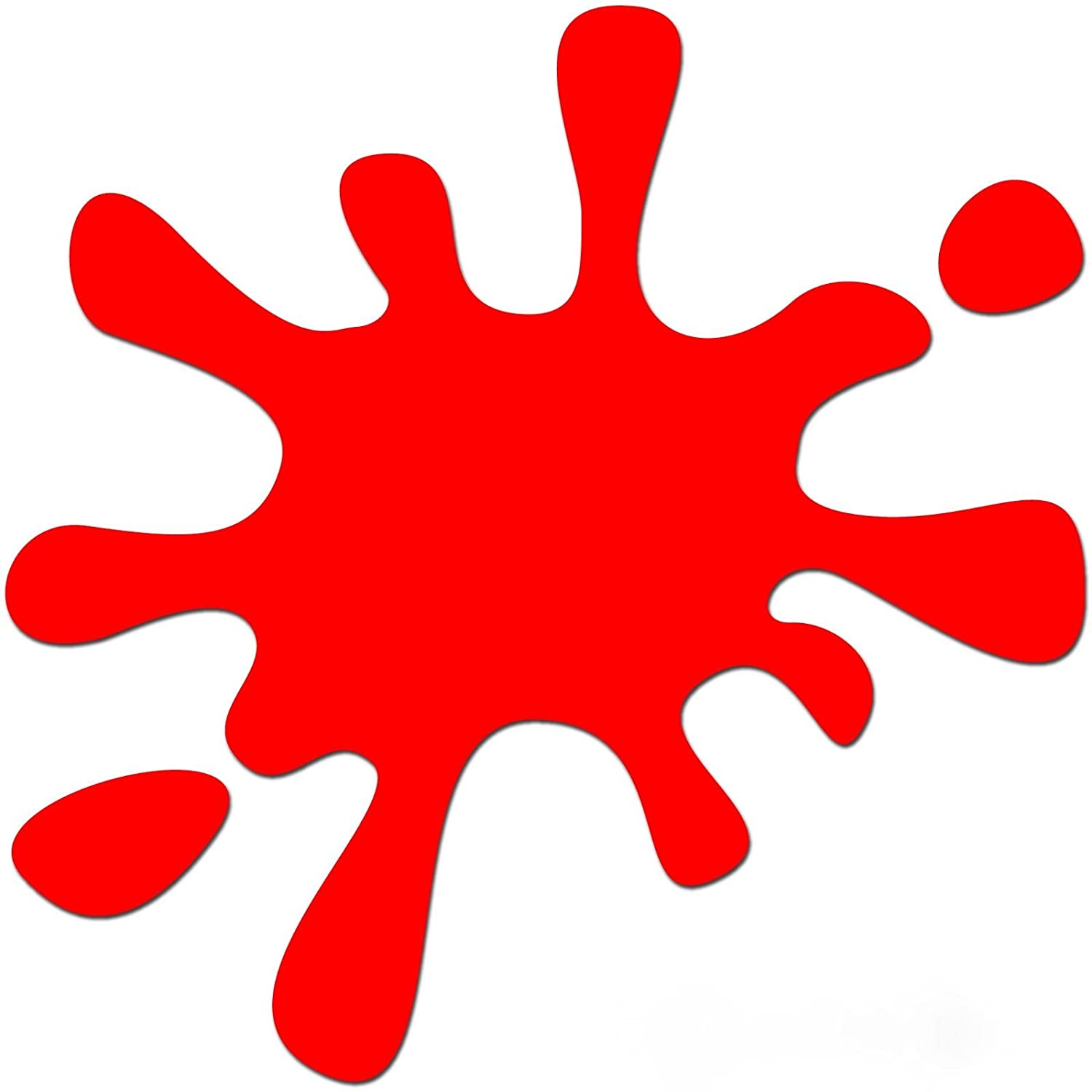 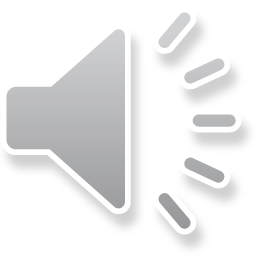 This is green
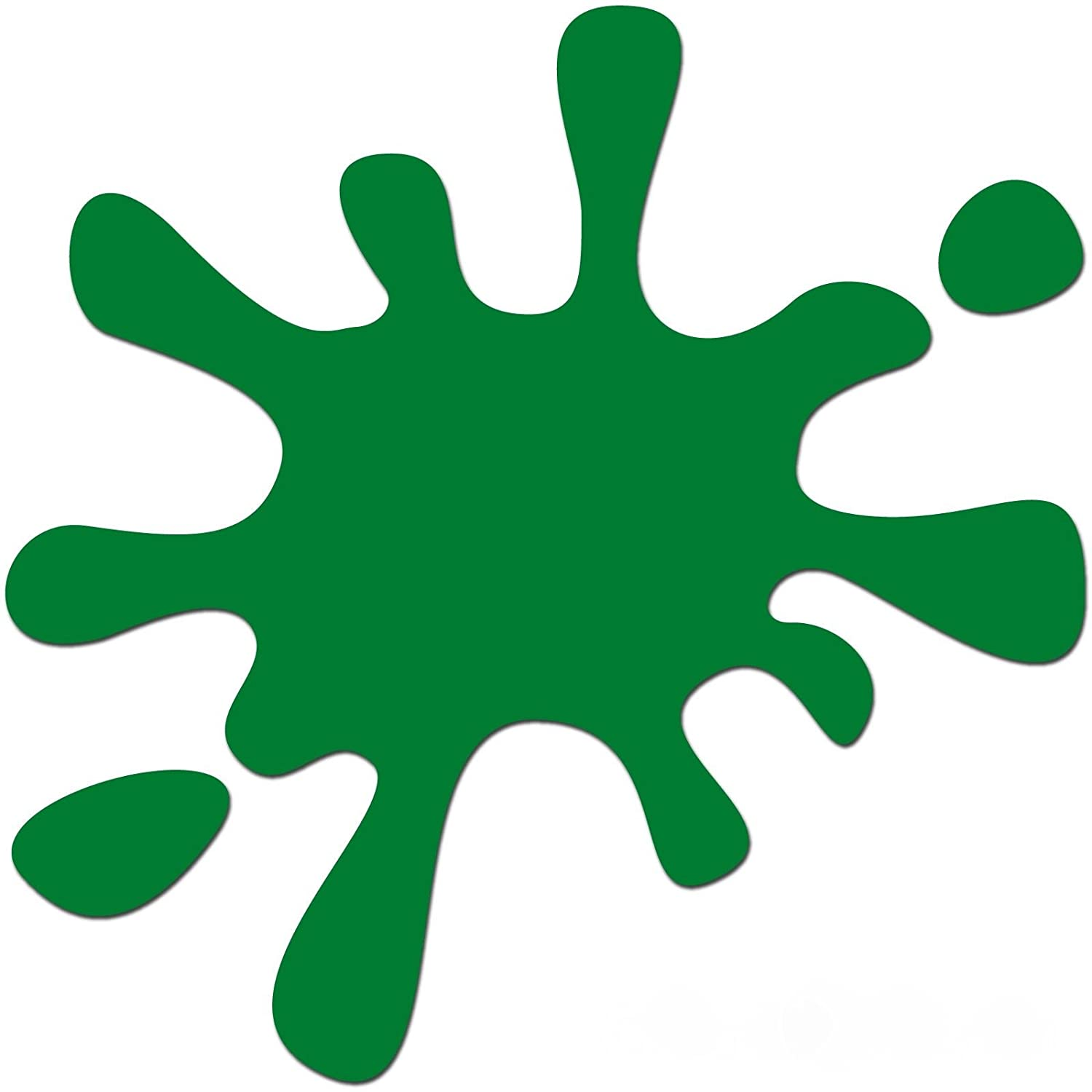 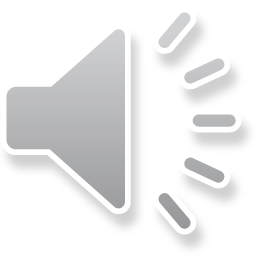 This is blue
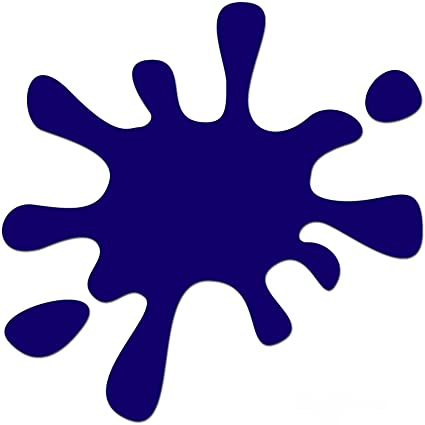 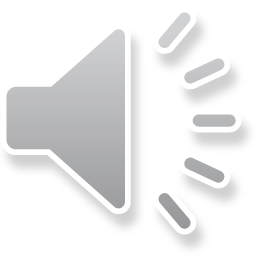 This is yellow
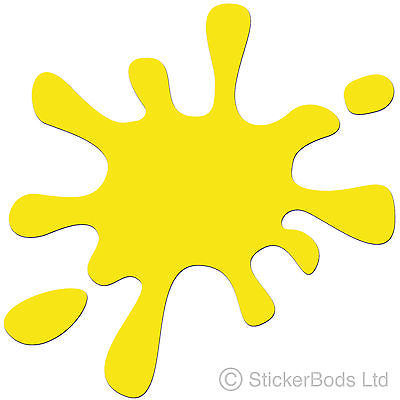 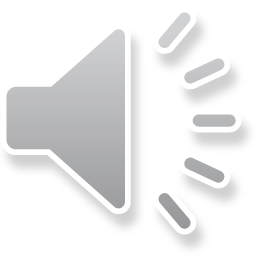 This is orange
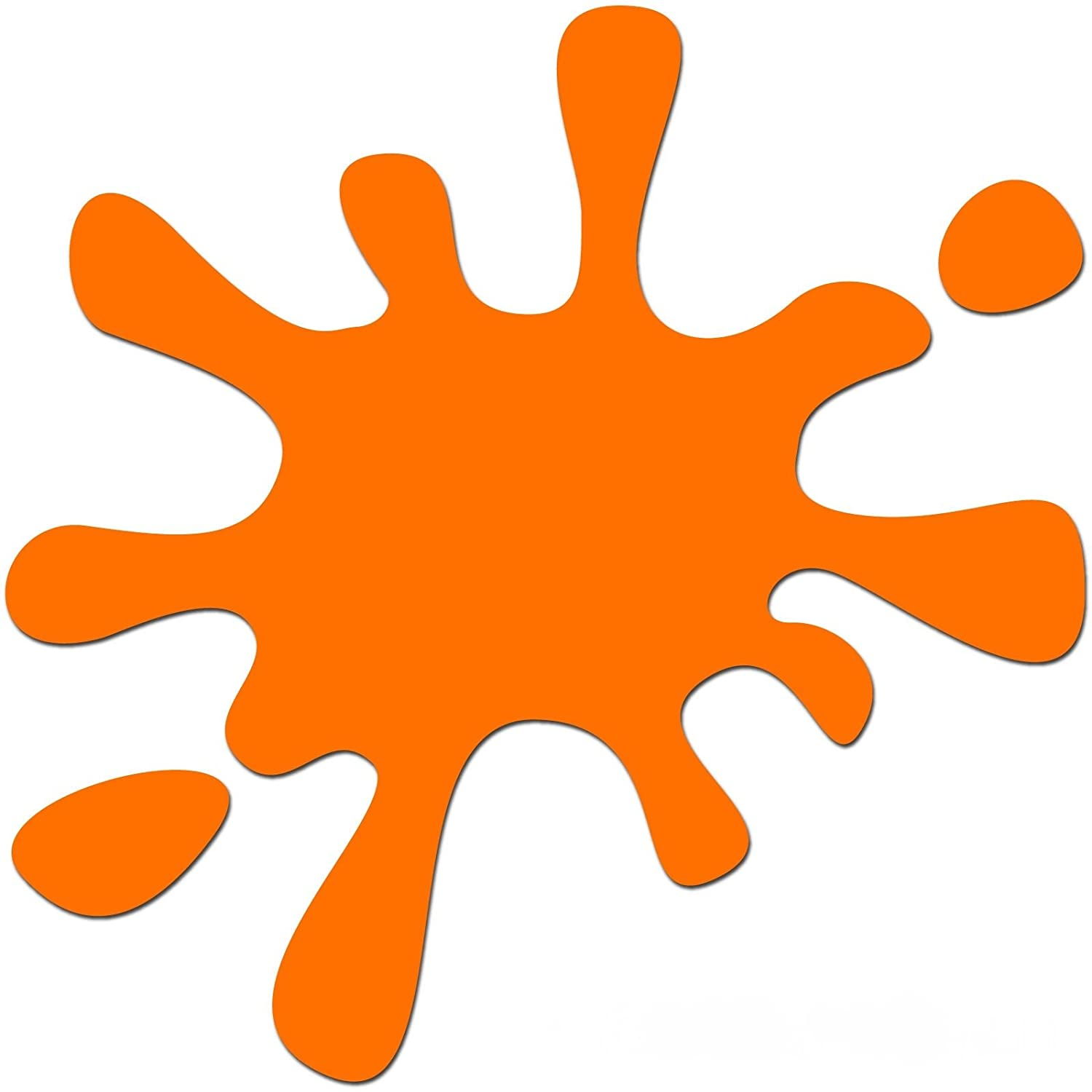 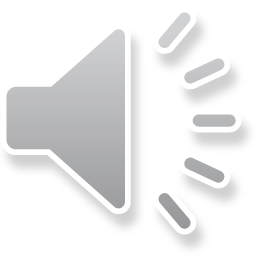 This is purple
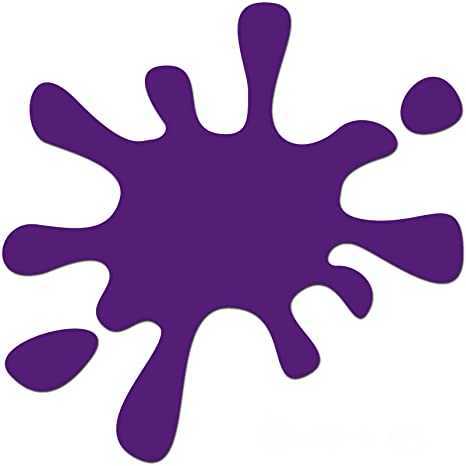 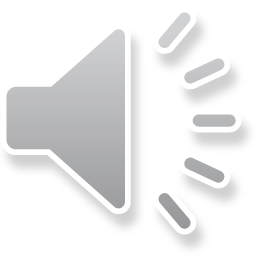 This is white
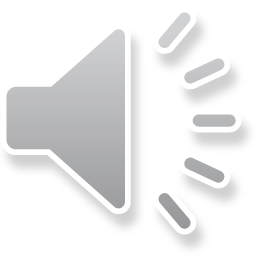 This is black
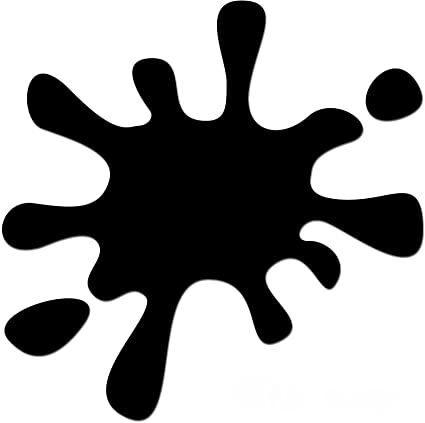 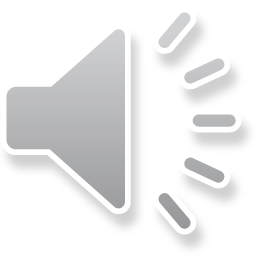